BIKE INFO 22/2017
+ 1,5 PS
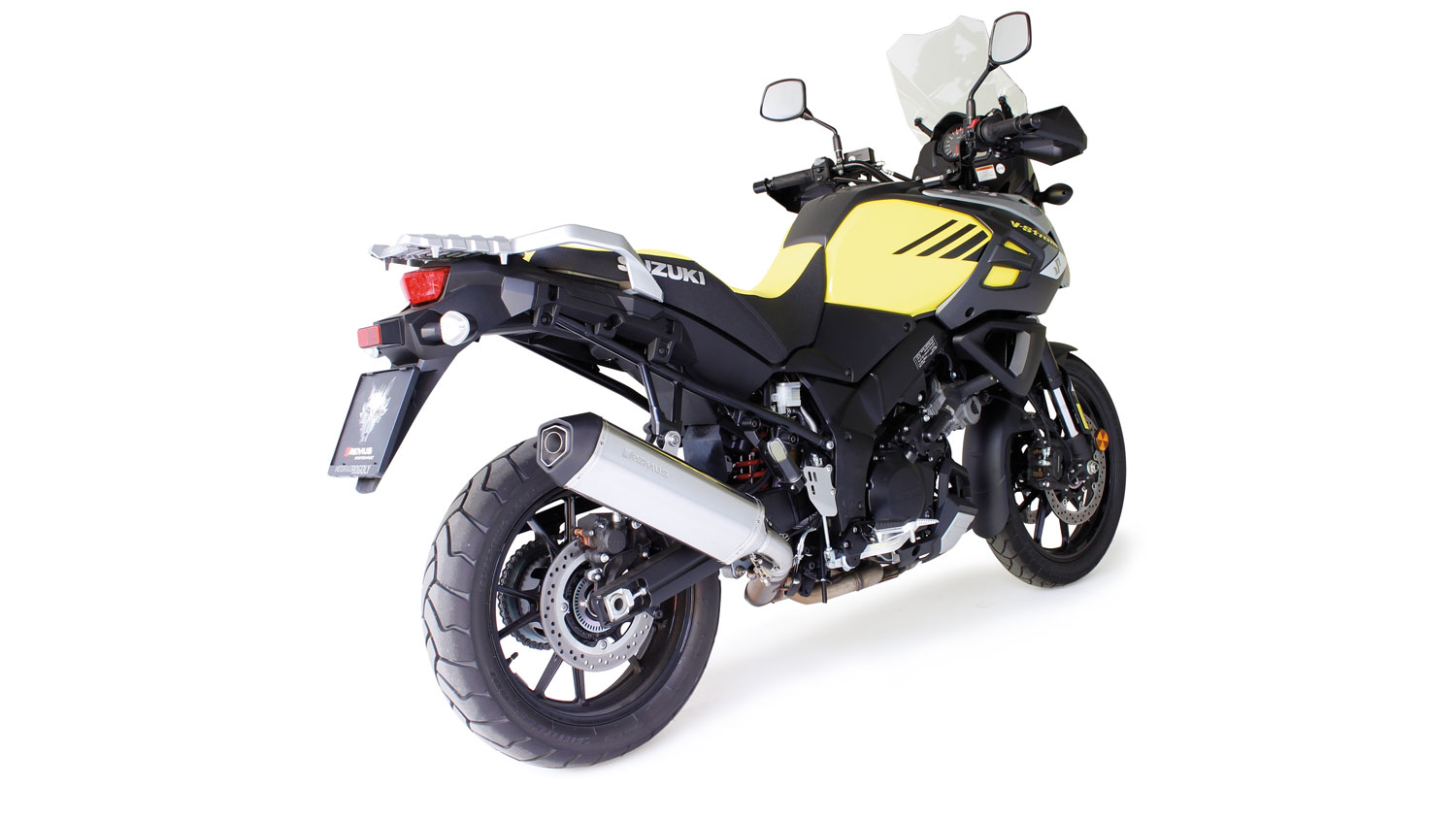 *
+ 3,0 Nm
*
- 2,4 kg
*bei 3600 U/min | at 3600 rpm
Suzuki V-Strom 1000 Mod. 2017 (Euro 4)
Motorrad / Bike
Slip-on OKAMI
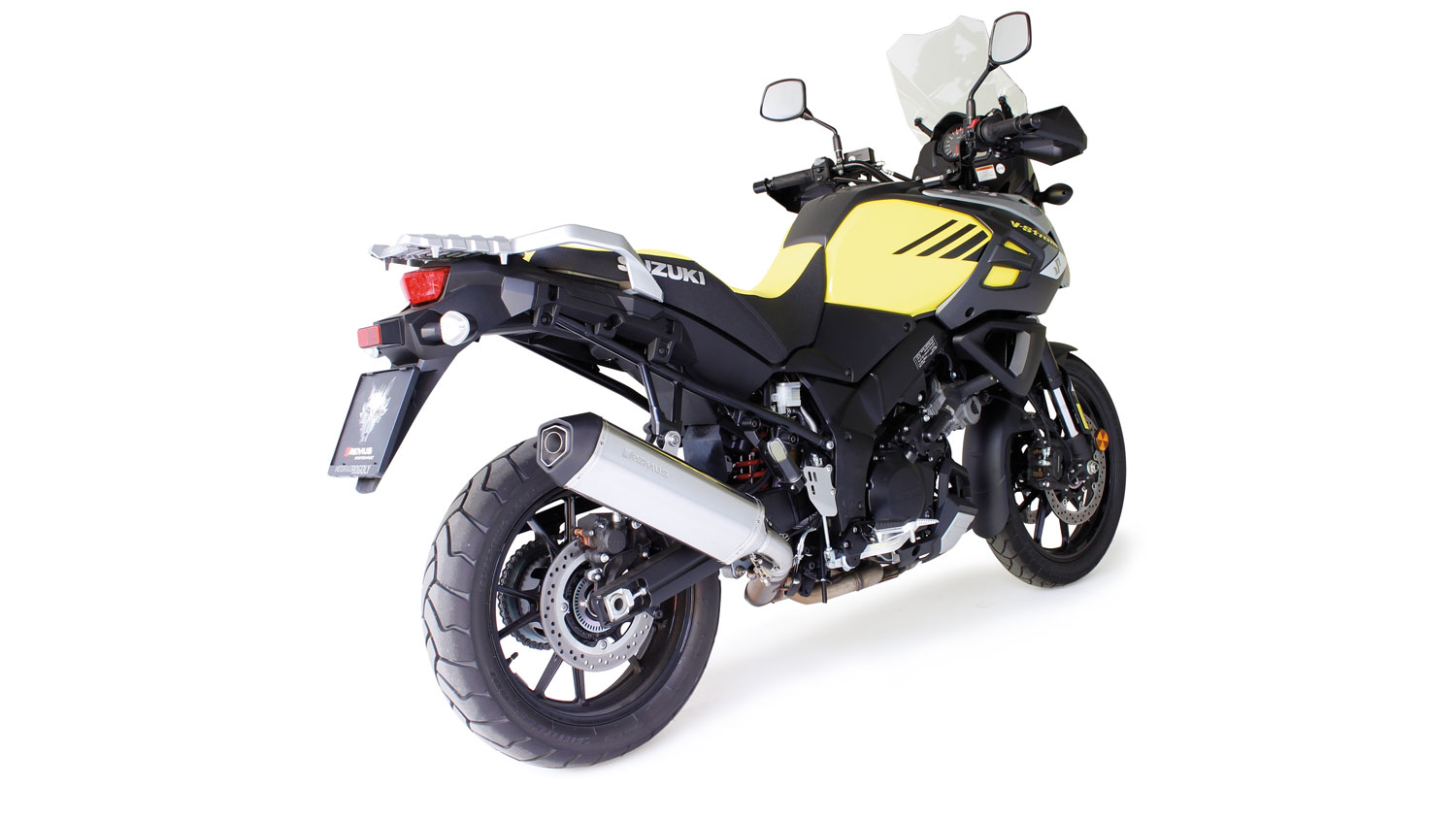 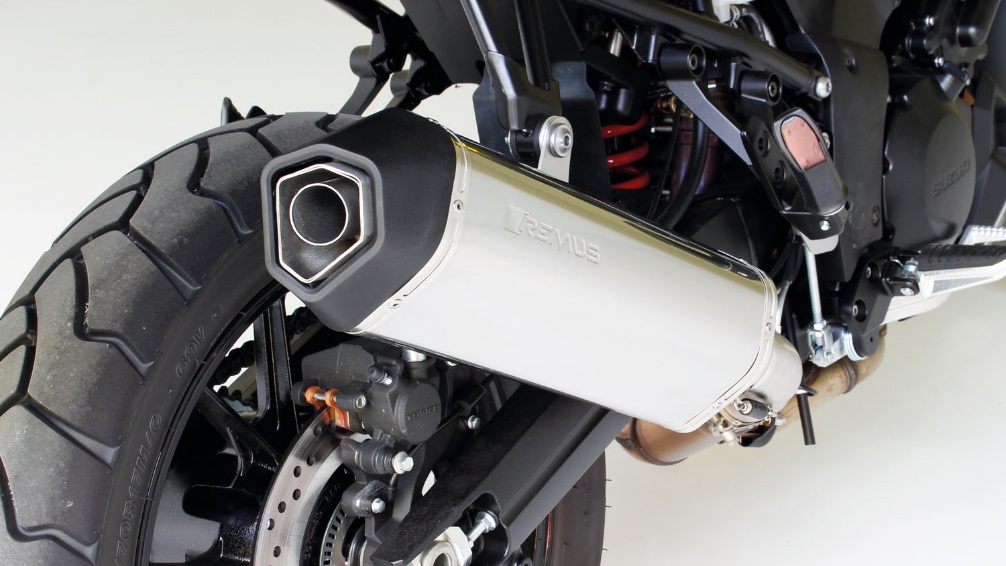 Abbildung kann vom Original abweichen / Picture can deviate from original product
Leistungsdiagramm / Dyno chart
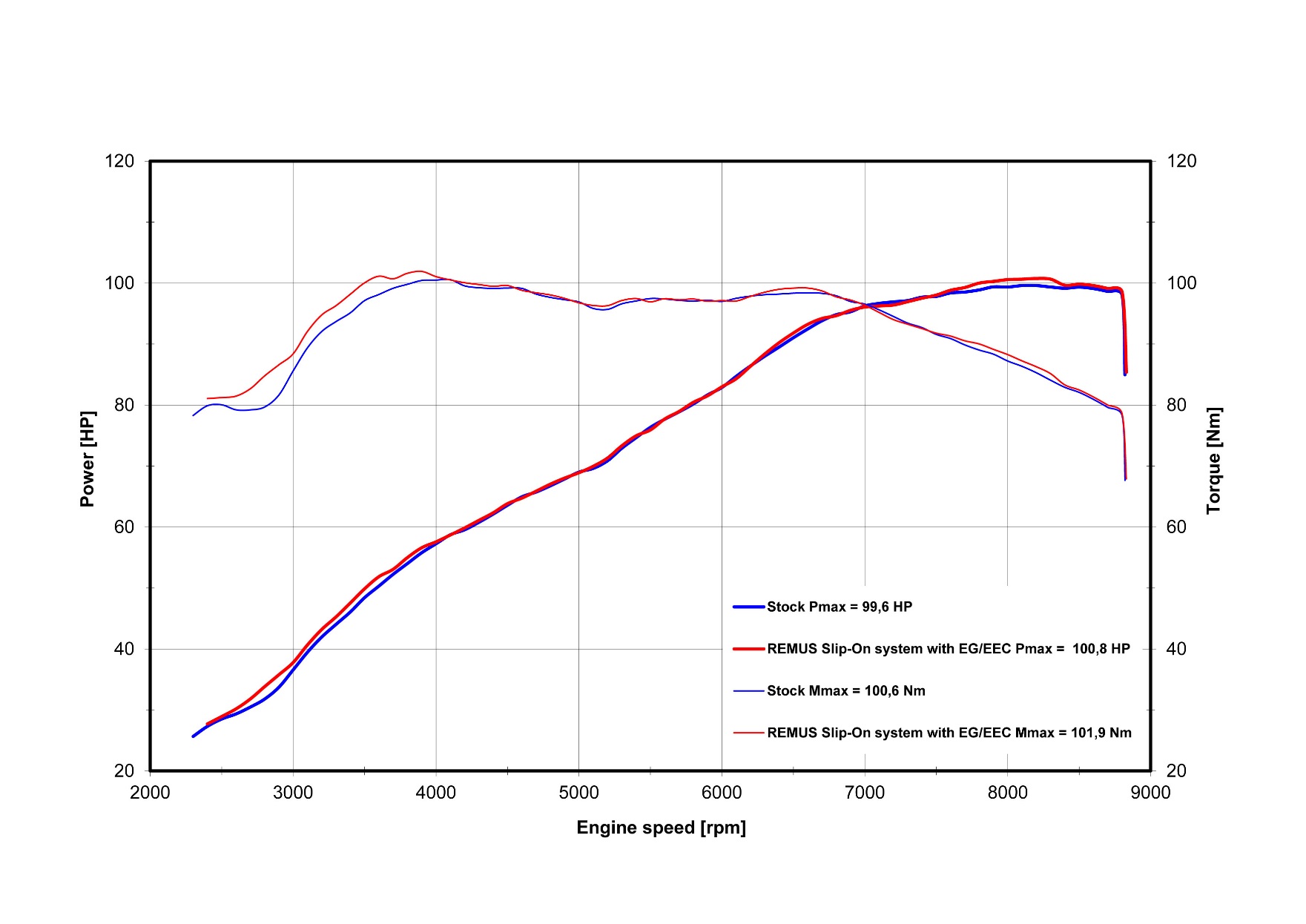 Technische Änderungen und Irrtümer bleiben vorbehalten. / Subject to technical alterations and errors.
Artikelliste im Detail / Partnumbers in detail
Artikelliste / Partnumbers